CSS
Kaskadowe arkusze stylów
ang. Cascading Style Sheets, w skrócie CSS to język służący do opisu formy prezentacji (wyświetlania) stron WWW. CSS został opracowany przez organizację W3C w 1996 r. jako potomek języka DSSSL przeznaczony do używania w połączeniu z SGML-em. 
CSS został stworzony w celu odseparowania struktury dokumentu od formy jego prezentacji. Separacja ta zwiększa zakres dostępności witryny, zmniejsza zawiłość dokumentu, ułatwia wprowadzanie zmian w strukturze dokumentu. CSS ułatwia także zmiany w renderowaniu strony w zależności od obsługiwanego medium (ekran, palmtop, dokument w druku, czytnik ekranowy). Stosowanie zewnętrznych arkuszy CSS daje możliwość zmiany wyglądu wielu stron naraz bez ingerowania w sam kod (X)HTML, ponieważ arkusze mogą być wspólne dla wielu dokumentów.
Kaskadowe arkusze stylów
Arkusz stylów CSS to lista dyrektyw (tzw. reguł) ustalających w jaki sposób ma zostać wyświetlana przez przeglądarkę internetową zawartość wybranego elementu (lub elementów) (X)HTML lub XML. Można w ten sposób opisać wszystkie pojęcia odpowiedzialne za prezentację elementów dokumentów internetowych, takie jak rodzina czcionek, kolor tekstu, marginesy, odstęp międzywierszowy lub nawet pozycja danego elementu względem innych elementów bądź okna przeglądarki. Wykorzystanie arkuszy stylów daje znacznie większe możliwości pozycjonowania elementów na stronie, niż oferuje sam (X)HTML.
Kaskadowe arkusze stylów
CSS został stworzony w celu odseparowania struktury dokumentu od formy jego prezentacji. Separacja ta zwiększa zakres dostępności witryny, zmniejsza zawiłość dokumentu, ułatwia wprowadzanie zmian w strukturze dokumentu. CSS ułatwia także zmiany w renderowaniu strony w zależności od obsługiwanego medium (ekran, palmtop, dokument w druku, czytnik ekranowy). Stosowanie zewnętrznych arkuszy CSS daje możliwość zmiany wyglądu wielu stron naraz bez ingerowania w sam kod (X)HTML, ponieważ arkusze mogą być wspólne dla wielu dokumentów
CSS1
Specyfikacja CSS1 została opublikowana pod koniec 1996. Kilka miesięcy później pojawiła się przeglądarka Internet Explorer 3 zapewniająca podstawową obsługę CSS1. Była to ważna cecha, która w czasach dominacji Netscape Navigatora, pozwalała przeglądarce Microsoftu wysunąć się na prowadzenie. 
Obsługa CSS1 była na tyle dobra, że można było porzucić niestandardowy znacznik <font> i rozpocząć eksperymentowanie z marginesami i innymi elementami układu strony. W praktyce projektanci napotkali liczne problemy związane z niekompletną i pełną błędów implementacją CSS1. 
Dopiero począwszy od IE4 który ukazał się pod koniec 1997 roku CSS1 działało prawidłowo. Netscape w wersji czwartej zaimplementował CSS1 lecz, jak się okazało, z licznymi błędami. Powszechnie uważano, że sam CSS jest wadliwy, a to skłoniło wielu projektantów do jego zarzucenia. W efekcie powszechne uznanie CSS1 za standard, bardzo się opóźniło
CSS2
W CSS 2 rozwiniętym do poziomu 2.1 wprowadzone zostały nowe selektory i właściwości. W nowej wersji właściwościami stylu objęto strukturę dokumentu, oddzielając styl prezentacji dokumentów od ich zawartości. 
W praktyce użycie wielu z nowych elementów języka przez parę lat uniemożliwiała dominacja IE 6 i późniejszego IE 7, którego wsparcie CSS 2.1 jest słabe. 
CSS 2.1 obsługuje specyficzne medialne arkusze stylu tak, że autorzy mogą dostosować prezentację swoich dokumentów do wizualnych przeglądarek, urządzeń słuchowych, drukarek, urządzeń Braille’a, urządzeń ręcznych itd. 
CSS 2.1 wspomaga ustawienie (pozycjonowanie) treści, obsługuje ściągalne czcionki, wspiera układ graficzny tabeli, internalizację, automatyczne liczniki, numerację i niektóre właściwości dotyczące interfejsu użytkownika.
CSS3
Inaczej niż CSS 2, który jest jedną wielką specyfikacją definiującą różne właściwości, CSS 3 podzielony jest na niezależne dokumenty zwane modułami. Każdy moduł zawiera nowe możliwości i rozszerza elementy zdefiniowane w CSS 2, tak, żeby zachowywały kompatybilność z wersjami wcześniejszymi. Prace nad trzecim poziomem CSS rozpoczęły się krótko po oficjalnej publikacji specyfikacji CSS 2. Najwcześniejsza robocza wersja CSS 3 pojawiła się w czerwcu 1999 roku.
CSS4
CSS 4 nie istnieje już jako jedna specyfikacja[. Odkąd CSS 3 został podzielony na moduły, każdy z nich rozwija się niezależnie. Większość z nich jest na poziomie 3, który bazuje na wcześniejszym CSS 2.1. Kilka z nich osiągnęło poziom 4 np. własności grafiki (image values), tła i obramowania (backgrounds & borders) czy selektory, które oparto na sprawdzonych modułach poziomu 3. Są też całkiem nowe elementy, nad którymi dopiero rozpoczęto prace oznaczone jako poziom 1 np. flexbox[, który jest swego rodzaju „dynamiczną” tabelą (we wrześniu 2012 oznaczony symbolem CR).
Zalety
Największą zaletą CSS jest umożliwienie rozdzielenia warstwy prezentacji od warstwy danych. Dzięki temu możliwe jest definiowanie wielu stylów dla tych samych danych, a sam dokument HTML jest bardziej przejrzysty i łatwiejszy do utrzymania i dalszego rozwinięcia. Dodatkowo w przypadku potrzeby wprowadzenia zmian w definicji stylu wykorzystanego dla elementu występującego wielokrotnie w dokumencie HTML w pliku CSS zmiany są wprowadzane raz, a zmiana jest adaptowana przez wszystkie elementy. Skutkuje to oszczędnością czasu i pracy.
Wady
Z drugiej jednak strony podczas gdy poziome rozmieszczenie jest relatywnie łatwe do wykonania to pionowe rozmieszczenie jest często mało intuicyjne. Proste czynności jak centrowanie elementu pionowo często wymaga skomplikowanych operacji. Oprócz tego CSS uniemożliwia definiowanie nowych zakresów bez względu na aktualną pozycję. Jak również kierunkowanie stylu dla określonej części tekstu (oprócz :first-letter) jest zawiłym zadaniem.
Model Kaskadowy
Nazwa „kaskadowe arkusze stylów” wynika z faktu, iż gdy reguły CSS wykluczają się wzajemnie w arkuszu zewnętrznym, arkuszu wewnętrznym oraz na poziomie elementów HTML, priorytet stylów ustalany jest hierarchicznie. Pierwszeństwo mają zatem style zdefiniowane „bliżej” formatowanego elementu. Kolejność interpretacji reguł formatujących dany element przez przeglądarkę przedstawia się następująco:
Domyślny arkusz przeglądarki WWW (niezależny od autora strony)
Domyślny arkusz użytkownika przeglądarki (jak wyżej)
Zewnętrzne arkusze stylów i definicje stylów w nagłówku dokumentu
Definicje stylów w atrybucie style elementu
Ten model działania pokazuje, w jaki sposób działa kaskada stylów. Między stylami z różnych źródeł nie muszą zresztą wcale występować żadne konflikty – wszystkie style uzupełnią się, tworząc jeden wielki „wirtualny” styl.
Definiowanie
Reguły CSS to inaczej zbiory zasad służące do formatowania treści. Zbudowane są one z własności (ang. property) oraz jej wartości (ang. value).
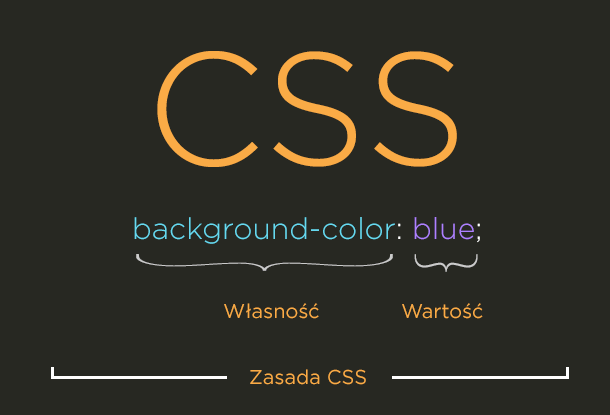 Definiowanie
Nazwa wartości musi być zawsze poprzedzona dwukropkiem : , a cała reguła zakończona średnikiem ; .
własność: wartość;

Jeśli nazwa własności jest kilkuczłonowa, zazwyczaj kolejne wyrazy oddzielane są myślnikiem -, tak jak background-color.

Własność background-color używana jest do dodania koloru tła do elementu. Wartość blue to kolor niebieski.
background-color: blue;

Jeśli do własności dodamy więcej niż jedną wartość, wówczas oddzielamy je zwykłą spacją.
font: 16px Arial;

Przy pomocy reguły font (ang. czcionka) możemy modyfikować m.in. rozmiar czcionki i jej rodzaj (rodzinę).
Selektor CSS
Reguły CSS nie zadziałają dopóki nie przypiszemy ich do określonych elementów html, które aktualnie chcemy sformatować. Za powiązanie reguł CSS z elementami języka Html odpowiedzialne są tzw. selektory (ang. selector od select – wybierać). Jest wiele sposobów tworzenia selektorów w języku CSS. Posłużą do tego m.in same elementy html oraz atrybuty id i class.
Selektor CSS
Selektorem może być:
element html np.   p
id elementu html, np.   #header
klasa elementu html, np.    .klasa
Selektor CSS
Zapis selektora będzie kompletny, gdy dodamy do niego nawiasy klamrowe {}. W nawiasach klamrowych będziemy dodawać reguły CSS.

p {}
#header {}
.klasa {}
Selektor CSS
Dodaliśmy na razie same selektory bez reguł CSS. Zapis ten jest poprawny, jednak nic on nie spowoduje. Musimy pomiędzy nawiasami klamrowym dodać jeszcze reguły CSS.

p {background-color: blue;}
#header {background-color: blue;}
.klasa {background-color: blue;}
Selektor CSS
Sam sposób zapisu selektorów i reguł CSS jest dowolny jeśli chodzi o używanie białych znaków, czyli spacji i enterów. Natomiast dobrą praktyką jest taki zapis.

p {
  	background-color: blue;
}
selektor (spacja) {
	reguła CSS
	reguła CSS
}
Dodawanie CSS na stronę
Styl zapisany w języku CSS możemy dodać do strony na kilka sposobów. Style możemy dodawać bezpośrednio do elementu używając atrybutu style="". CSS możemy również zamieścić w specjalnie do tego przeznaczonym elemencie html <style>. Trzecim sposobem jest utworzenie oddzielnego pliku, w którym będziemy przetrzymywać wszystkie nasze reguły CSS.

Sposoby dodawania CSS:
atrybut style=""
elementy <style>
zewnętrzny plik CSS
<style=„”>
Pierwszym sposobem dodania CSS na stronę, jest dodanie stylu do konkretnego elementu html, stosując atrybut style. Style dodane w ten sposób nazywane są liniowymi stylami (ang. inline style), z tego względu, że dodajemy je bezpośrednio do elementu, czyli liniowo.
Przykład
<p style="color:DodgerBlue;">Lorem ipsum...</p>
<style>
Drugim sposobem (bardziej cywilizowanym), dodania CSS do strony, jest zamieszczenie wszystkich reguł CSS w specjalnie do tego przeznaczonym elemencie html <style>.

<style>

</style>
<style>
Element <style> wskazuje przeglądarce miejsce, w którym będziemy używać języka CSS i wszystko co się znajdzie w tym elemencie musi być przez nią interpretowane jako język styli, a nie html.
<style> w zasadzie można umieścić w całym dokumencie html, zarówno w sekcji <body> jak i <head>, z jednym warunkiem, zawsze powyżej elementu, którego formatowanie dotyczy
<body>
  <style>
    p {font: 16px Arial;}
   </style>
  <p>Paragraf</p>
</body>

Jednak dobrą praktyką jest umieszczanie elementu <style> na samym dole sekcji <head>, czyli w tzw. ustawieniach strony
Przykład
<style>
  p {
    font: 28px Arial;
    background-color: yellow;
  }
</style>
<p>Paragraf do sformatowania.</p>
ID i class
<p id="first">Paragraf z unikalnym id.</p>
<p class="yellow">Paragraf z klasą.</p>
<p class="yellow">Paragraf z klasą</p>
<style>
  #first {
    background-color: blue;
  }
  .yellow {
    background-color: yellow;
  }
</style>
CSS w osobnym pliku
Najlepszym sposobem dodawania styli do strony, jest dołączenie ich w oddzielnym pliku ze stylami. Plik taki tworzymy podobnie jak dokument html, tylko rozszerzenie pliku zmieniamy na .css. Najczęstszymi nazwami dla plików css są main albo style, nazwa ta może być dowolna jednak dobrą praktyką jest stosowanie nazw ogólnie stosowanych.
CSS w osobnym pliku
Dobrą praktyką jest trzymanie wszystkich plików ze stylami w jednym folderze. Najczęściej folder tan nazywamy po prostu css i umiejscawiamy tam wszystkie nasze css’owe pliki. Dodajmy do naszego głównego katalogu ten folder i umieśćmy tam nasz plik css. Jednak to nie wystarczy, aby style nam zadziałały musimy do nich stworzyć odwołanie ze strony internetowej, przy pomocy elementu <link>.
<link>
Element <link> (ang. połączenie), pozwala nam na import zewnętrznych plików (np. tych ze stylami) do naszej strony internetowej.

Pamiętajmy, żeby nie mylić elementu <link> z elementem <a>, który zwyczajowo nazywany jest linkiem, jednak z poprzednim elementem nie ma nic wspólnego.

Element <link> umieszczamy zawsze w sekcji <head>.
Przykład
index.html
main.css
<head>
  <link rel="stylesheet" href="css/main.css">
</head>
<body>
  <p>Paragraf formatowany plikiem zewnętrznym.</p>
p {
    font: 28px Arial;
    background-color: yellow;
  }
Podsumowanie
Niezależnie, który sposób dołączenia CSS wybierzemy, formatowanie będzie zupełnie takie samo, sposoby od siebie różnią się wygodą dodawania, utrzymaniem kodu oraz tzw. czystością kodu. Dobrą praktyką jest rozdzielanie kodu HTML od CSS, dlatego najbardziej preferowanym sposobem dodawania CSS na stronę jest zamieszczanie CSS w oddzielnych plikach.

atrybut style (style liniowe) – niepolecany, używany w ostateczności
element <style> – używany zazwyczaj do tzw. projektów na szybko, albo szkoleniowych, chcemy dodać formatowania, jednak nie chcemy, albo nie możemy mnożyć plików
zewnętrzny plik CSS – polecany, dobra praktyka, tak na prawdę jedyny właściwy sposób